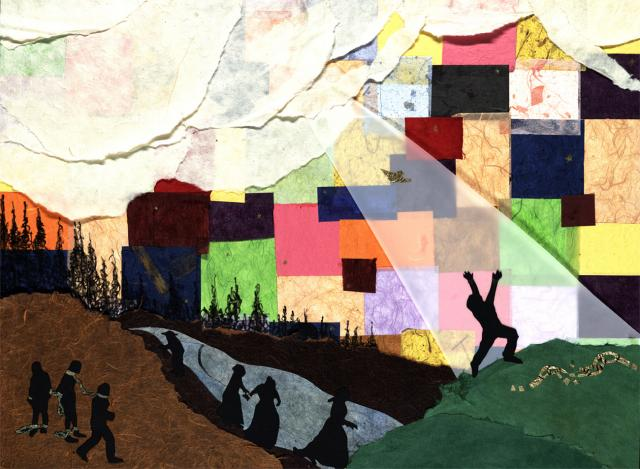 *Bring your literature book and your composition book to class each day! 

*Be ready for a quiz over each night’s story.

Be ready for an exciting tale each class hour!
Literature Unit 5
Folktale and Epic
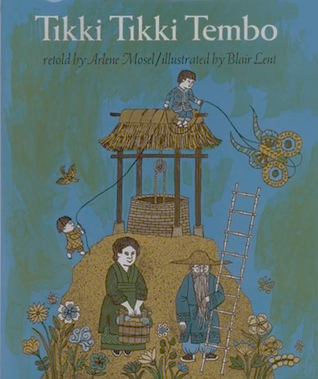 I. FOLKTALES
A short tale, usually anonymous, passed along by word-of-mouth
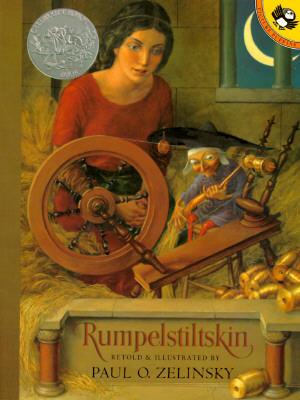 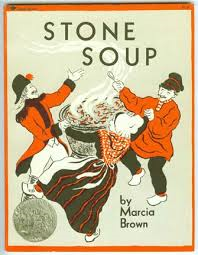 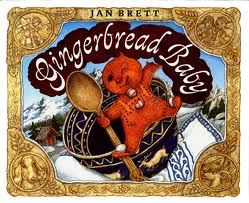 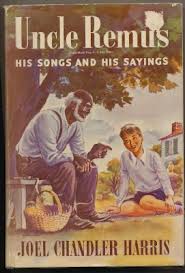 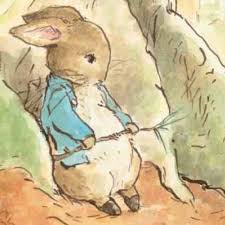 A. Fable
Brief fanciful stories that present a moral to teach about life through practical examples
Beast fable—most common type
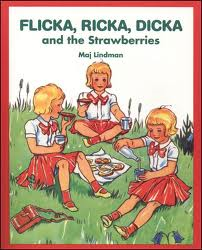 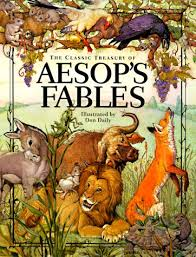 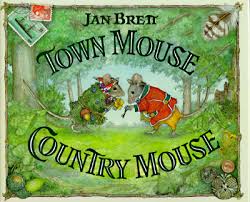 B. Fairy Tale
A fictional story set in an indefinite time and place and containing an element of the fantastic or magical
Teach broad rather than focused lessons
Common theme: good vs. evil
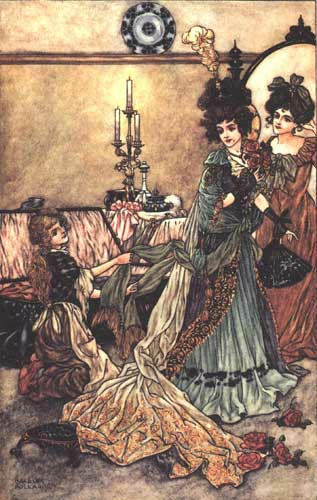 Snow White from Grimm’s Fairytales
Cinderella from French fairytale
C. Myth
Stories that explain specific aspects of life or the natural world 
A culture’s mythology explains how the world came to be as it is.
Most myths Greek or Roman in origin
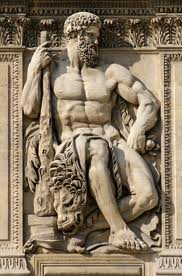 II. EPIC
Long, stylized narrative poems celebrating the deeds of a national or ethnic hero of legend
Embodies its culture’s values and beliefs
Common themes: life and death, love, war, family, friendship
A. Four conventions of content
Setting is large
Unusually gifted and historically important hero
Supernatural elements
Superhuman actions, usually in battle or a difficult journey
B. Two types of epic
Traditional—sprang from oral poetry in illiterate cultures
Literary—epics devised by poets in imitation of traditional epics
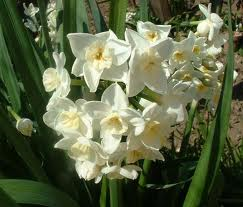 Narcissus & Echo
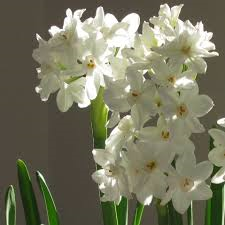 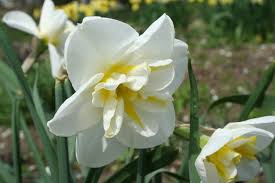 C. Four conventions of form
Statement of theme and invocation of the muse (a woman, or a force personified as a woman, who is the source of inspiration for a creative artist.)
In medias res (“in the middle” of the action)
Descriptive catalogues
Verbal formulas
	a. Epic similes
	b. Homeric epithets
III. “The Ant and the Grasshopper”
A. A Fable
Fables are different from parables in that the details of fables are a symbol as a unit. The individual parts of a fable are not symbolizing many various concepts.
Fables do NOT always state moral in the story text.
B. Symbolism
Ant—thrifty, resourceful one

Grasshopper—unthrifty waster

Seasons may equal stages of life OR times of prosperity and adversity
How can you apply this to your own life?
Aesop
Sixth-century Greek slave
born 620 B.C.(?)
Remembered for story-telling ability
Often thought to be the originator of the fable form
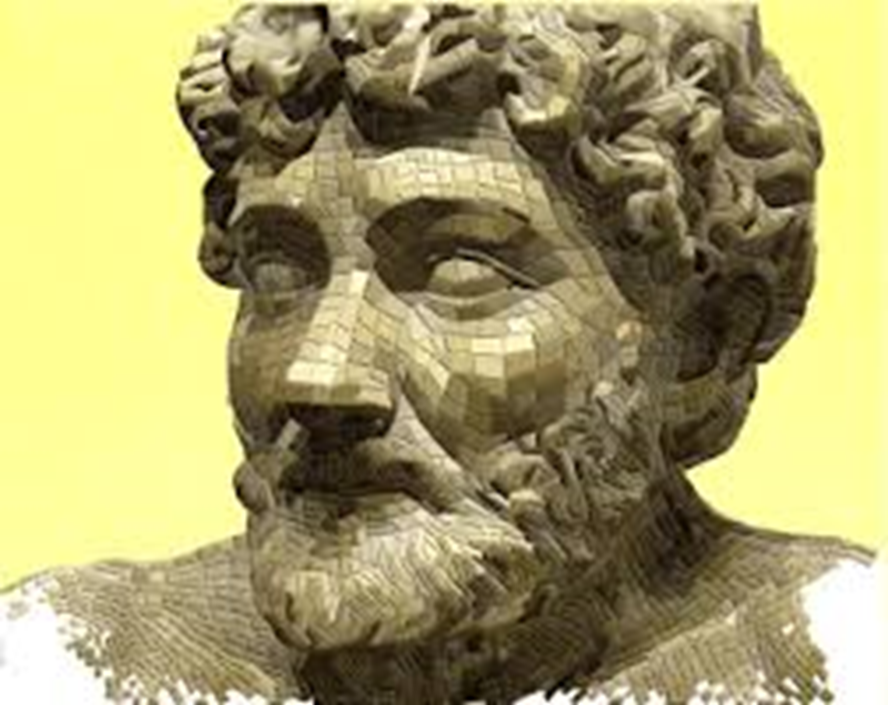 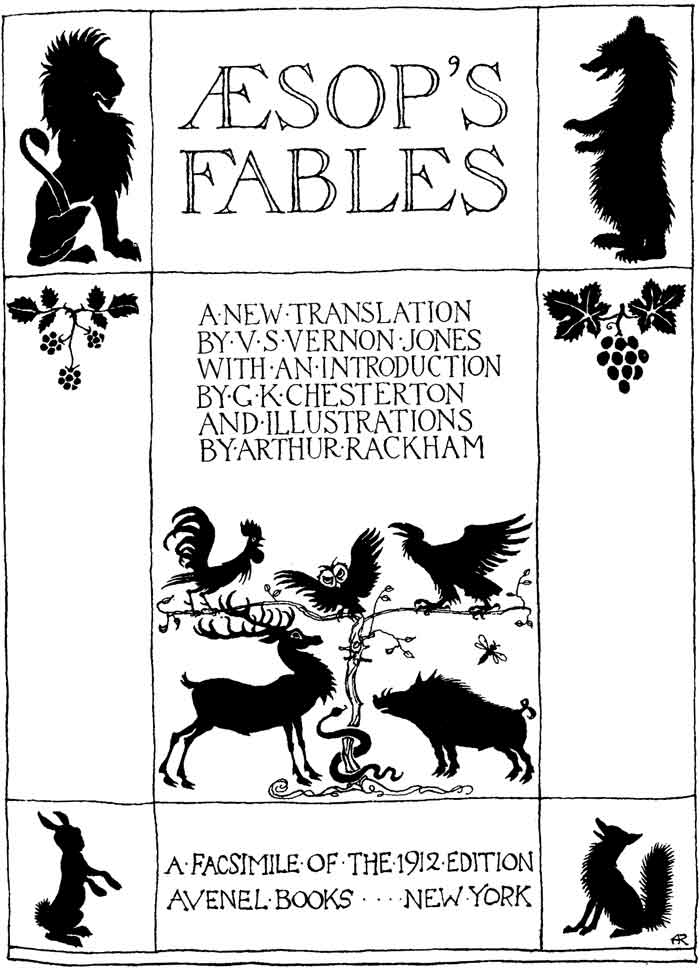 Various types of Aesop’s fables
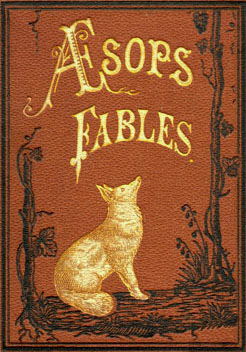 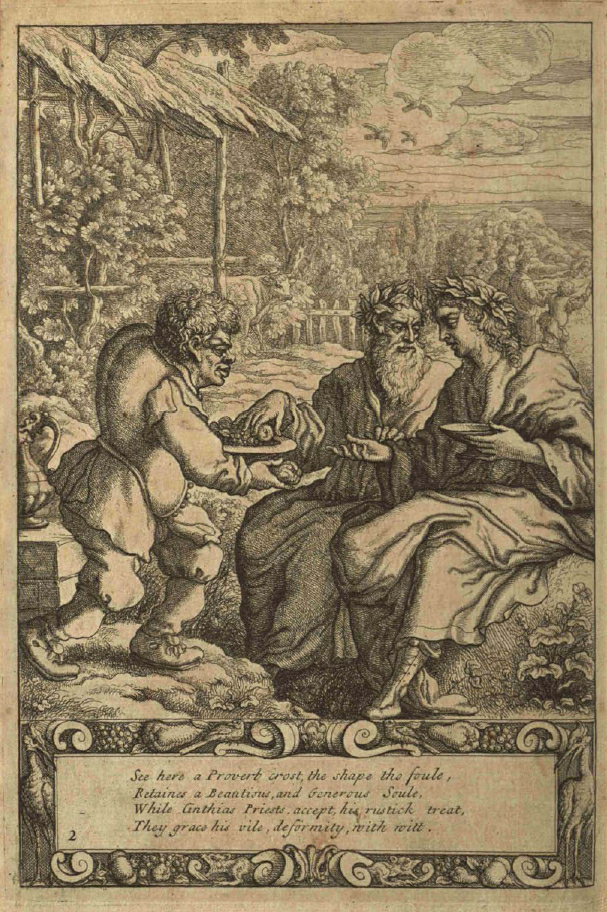 V. “The Lion-Makers”
Indian folktale (and fable)
Part of a collection called the Panchatantra, a series of frame stories (a literary technique that sometimes serves as a companion piece to a story within a story, whereby an introductory or main narrative is presented, at least in part, for the purpose of setting the stage either for a more emphasized second narrative or for a set of shorter stories. The frame story leads readers from a first story into another, smaller one (or several ones) within it.
Characters
We know very little about them; they are _____________ characters.

Unsympathetic character: the eldest
[Speaker Notes: flat]
Quiz: “The Lion-Makers”
1. From what country does this folktale come?
2. What do the four friends want to do?
3. One of the four men lacks learning but has what?
4. What do the three learned friends decide to do along the way?
5. After warning his friends, what does the fourth man (who lacks learning) decide to do?
Moral
Knowledge is useful, but if it is not guided by common sense, it can do more harm than good.
“Science is a first-rate piece of furniture for a man’s upper chamber, if he has common sense on the ground floor.” 
		Oliver Wendell Holmes Sr.
IV. “The Tortoise and the Osprey”
An African folktale that blends two folktale genres: ________ and ________

Tortoise’s foolishness illustrates a moral AND accounts for the criss-cross pattern on a tortoise’s shell
[Speaker Notes: Fable and myth]
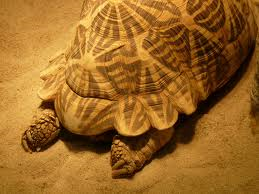 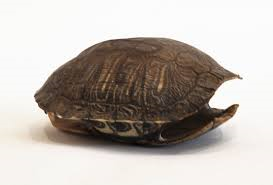 Characters
Kamba = a stock character (the idle dreamer)
Tortoise’s wife = a ________ character
Osprey and Chameleon reinforce Tortoise’s foolishness.
[Speaker Notes: foil]
Atmosphere
_________________ because Tortoise finds the silver lining in his situation; he now feels that he has ______________.
[Speaker Notes: Lighthearted; prestige]
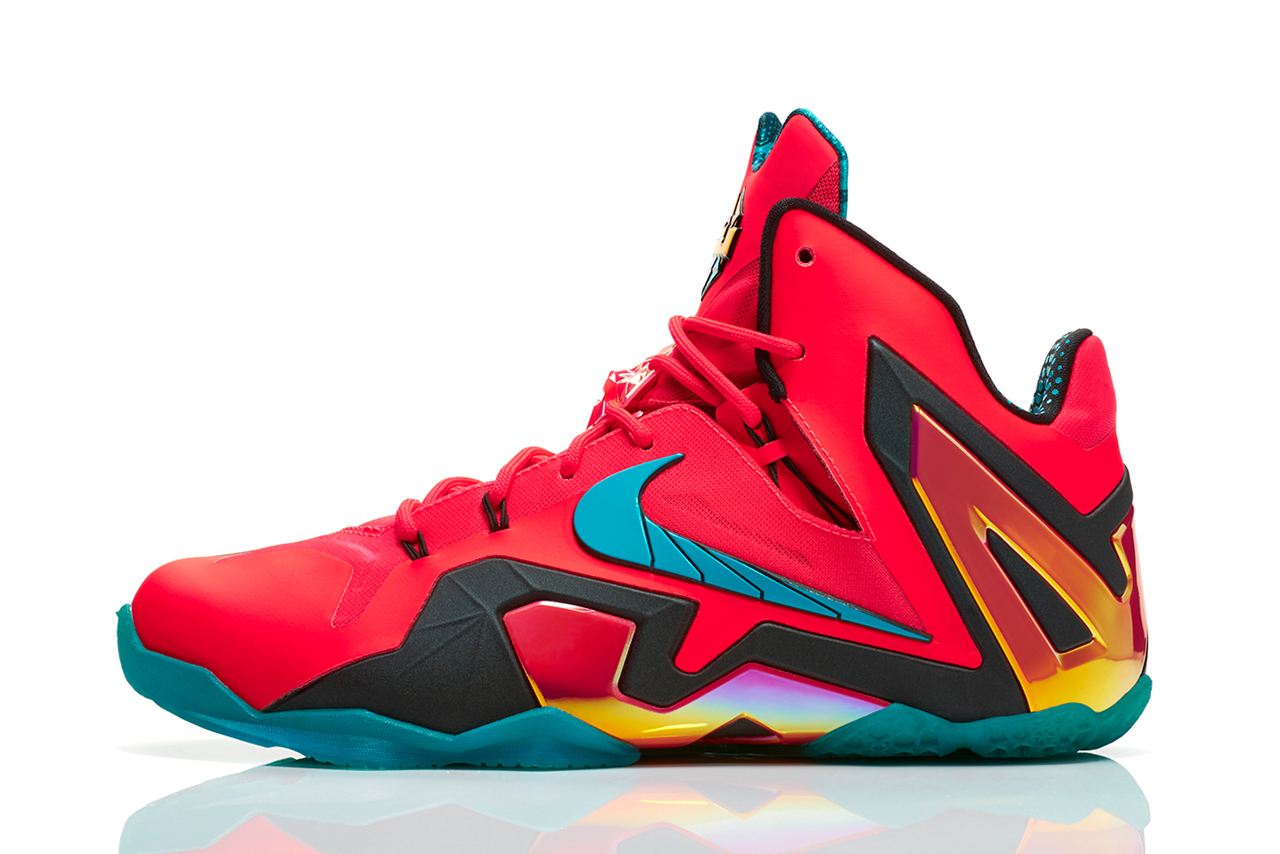 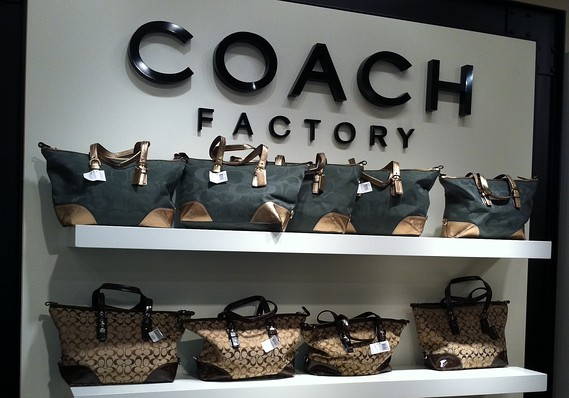 Moral
Be _____________ with who you are and what you have.

I Tim. 6:6— “Godliness with _____________ is great gain.”
VII. “The Pumpkin Seeds”
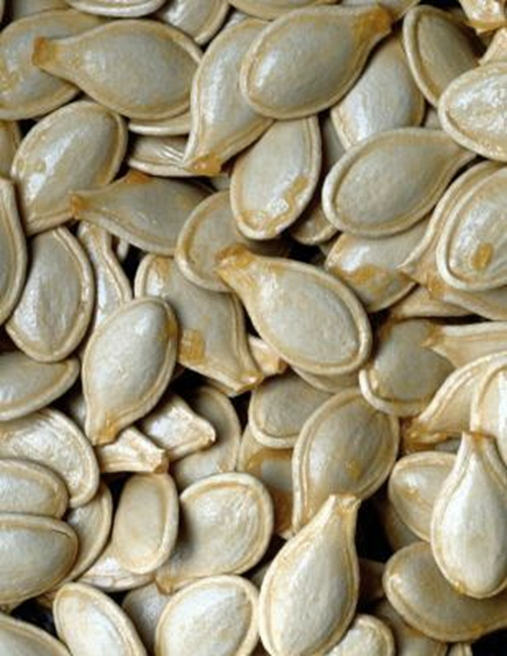 Korean folktale
Fairy tale for the following reasons:
	1. indefinite setting
	2. indefinite time
	3. magical elements
	4. broad but clear moral boundaries
Archetype: recurring character types or plot patterns
This story contains archetypes of character and plot.
Two brothers, one good and one bad, one rich and one poor
Good rewarded and evil punished
VI. “Pandora”
One of the most famous Greek myths
Primarily explains the origin of the first _____________ and how trouble came into the world
____________________: common allusion
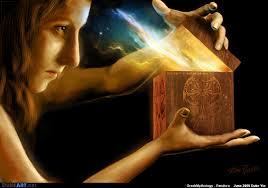 [Speaker Notes: Woman; Pandora’s box]
Characters
Pandora

*beautiful but fashioned from a blend of contraries
*good wife in general but too ____________
*remorseful
*caring
[Speaker Notes: Curious; nosey]
Prometheus: benevolent toward man
Zeus: cruel and vengeful
Epimetheus: impulsive and forgiving
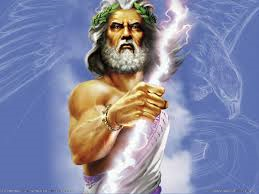 Themes
The negative consequences of a lack of forethought
Availability of __________ to all mankind in a troubled world

Biblical worldview: hope … a gracious God whose mercies are new every morning!
[Speaker Notes: hope]
Writing a Fable
Every fable has a moral, characters and some kind of conflict/resolution.
Look at your children’s book and write down in the back of  your booklet the title of the book, the main character(s), the conflict and the moral.
“One Grain of Rice”
Let’s try coming up with our own fable elements.
VIII. “Pyramus and Thisbe”
Roman myth first appeared in Ovid’s Metamorphoses (a long poem about transformations)

Proclaims the transformative power of love
Absence of supernatural forces but explains why mulberries are red
Used by Shakespeare in______________________ _______________________________ and ____________________
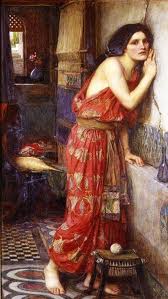 Characters in Literature … pg. 193
“Characters”—the persons or beings who perform the action of a story.
Protagonist—the main character, the one at the center of the main conflict.
Antagonist—a character or force who opposes the main character.
Sympathetic Characters—those with whom the reader identifies or feels feelings for
Unsympathetic Characters—ones with whom the reader cannot identify/has strong feelings of dislike
Character Motivations—the reasons characters behave as they do
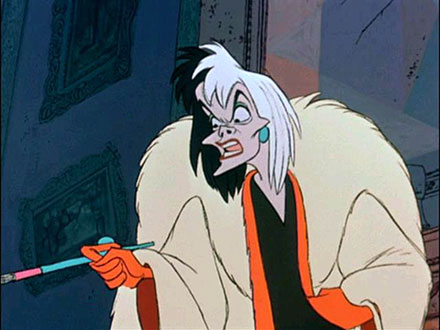 Famous Characters
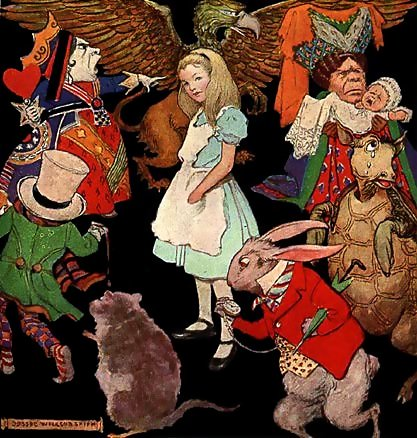 Antagonist or Protagonist…
Batman
Cruella de Vil
Alice
Joker
Prince John (Robin Hood)
Villefort
Valentine
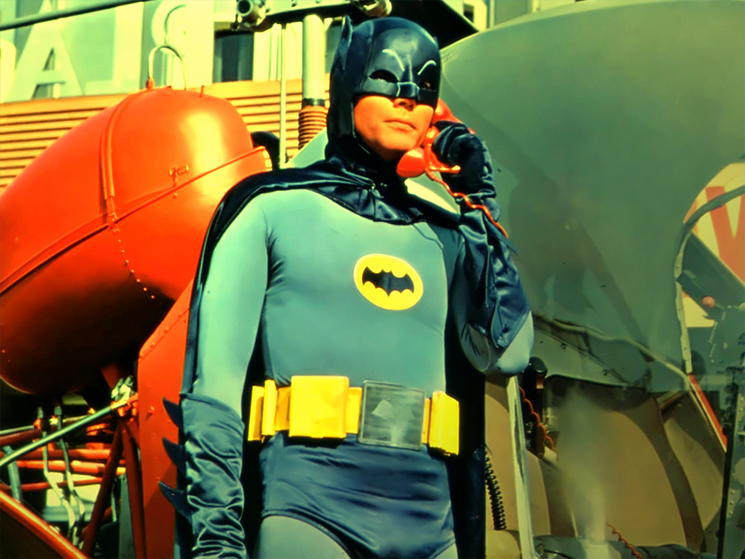 In Aesop’s tale, “Ant and the Grasshopper,” which is the sympathetic character?
Both Pandora and Epimetheus have personal flaws that affect the outcome of “Pandora.” Do you still sympathize with both? Why or why not?
Who are the protagonists and antagonists of “Pyramus and Thisbe”? With whom does the audience sympathize? Why?
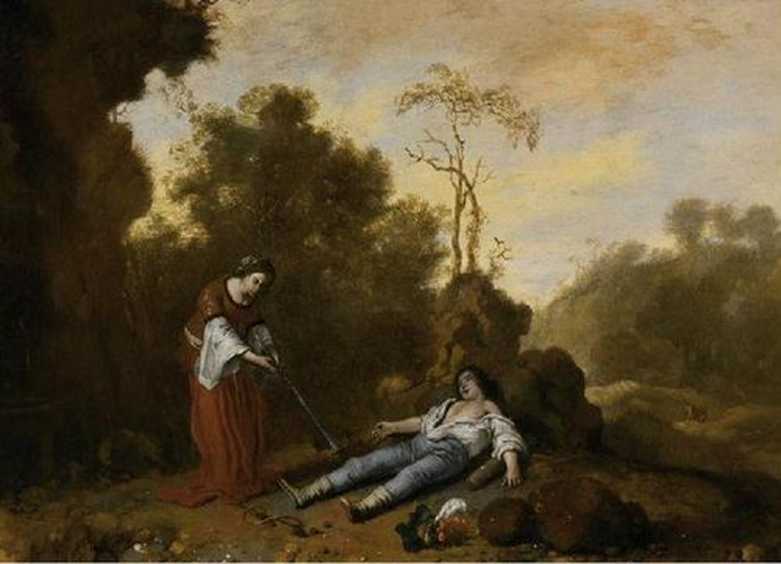 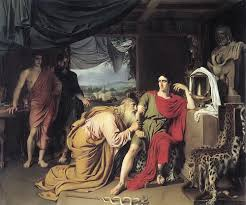 IX. The Iliad
Written by Homer during the _______ century BC
Setting: 12th century war between Trojans and Achaeans (Greeks)
Formal style
Use of Homeric __________ (a stock phrase inserted to describe a particular person or thing that recurs in a poem)
“Karina, slayer of men”
[Speaker Notes: https://www.youtube.com/watch?v=KlSanUPJTWU		8th century]
Hector and Andromache
Hector: 
	a. views battlefield as a place of ______ 
	b. loves his wife and son, but fighting is 	a ________ that takes precedence over 	his family 	
	c. ________ bears his fate
Andromache: 
	a. domain is the ________
	b. aims to __________ Hector’s life
	c. ___________ towards fate
[Speaker Notes: Honor; duty; bravely
Home; preserve; resentful]
Symbols
__Armor______: symbol of military strength
Hector’s helmet: symbolizes his role as ____warrior_____
Loom and the distaff: Andromache’s role in the __home___ as a hardworking wife
[Speaker Notes: armor]
The Death of Hector
Theme: The anger of Achilles and its results for himself, his comrades, his enemies, and the war.
Kleos is also a theme (immortal fame)
Achilles’ tragic flaw=
Tragic flaw: a personal character flaw of the tragic hero.
Tragic hero: the protagonist (usually a sympathetic character) of a tragic story

Hector=Trojan
Achilles=Greek
[Speaker Notes: His excessive and prideful anger]
While you listen, please find three Homeric epithets and three epic similes. You will turn this in at the end of the hour.
[Speaker Notes: Click on pic for Part One of Audio version of Death of Hector]
[Speaker Notes: Audio book of Death of Hector … click on pic for Part 2]